Overleg na klassenraad
27/05/2021
agenda
Afspraken rond sorteren zijn reeds opgehangen 
Beurtrol rond kuisdienst is verspreid, gelieve je er aan te houden!
Duidelijke afspraak: orde en netheid is een taak ieder lesuur van de dag, verander je van klas als leerkracht? Zorg dat je de klas en de banken netjes achterlaat 
Let ook op: dingen in de gang zetten ontslaat je niet van je verantwoordelijkheid. 
Communicatie onderling: check eerst bij mij/Ronny wat er kan gebeurd zijn: gevaar dat dingen echt groter worden dan ze zijn
Wat hebben jullie nodig om hier verder mee te kunnen ondersteunen?
Netheid schoolgebouw
Online omgeving
Overstappen naar 365 
Rekenkracht verschoven: een digitale oefening
Gevolgen voor mails. Stappenplan te vinden op de drive
Voordeel: liscenties voor microsoft office
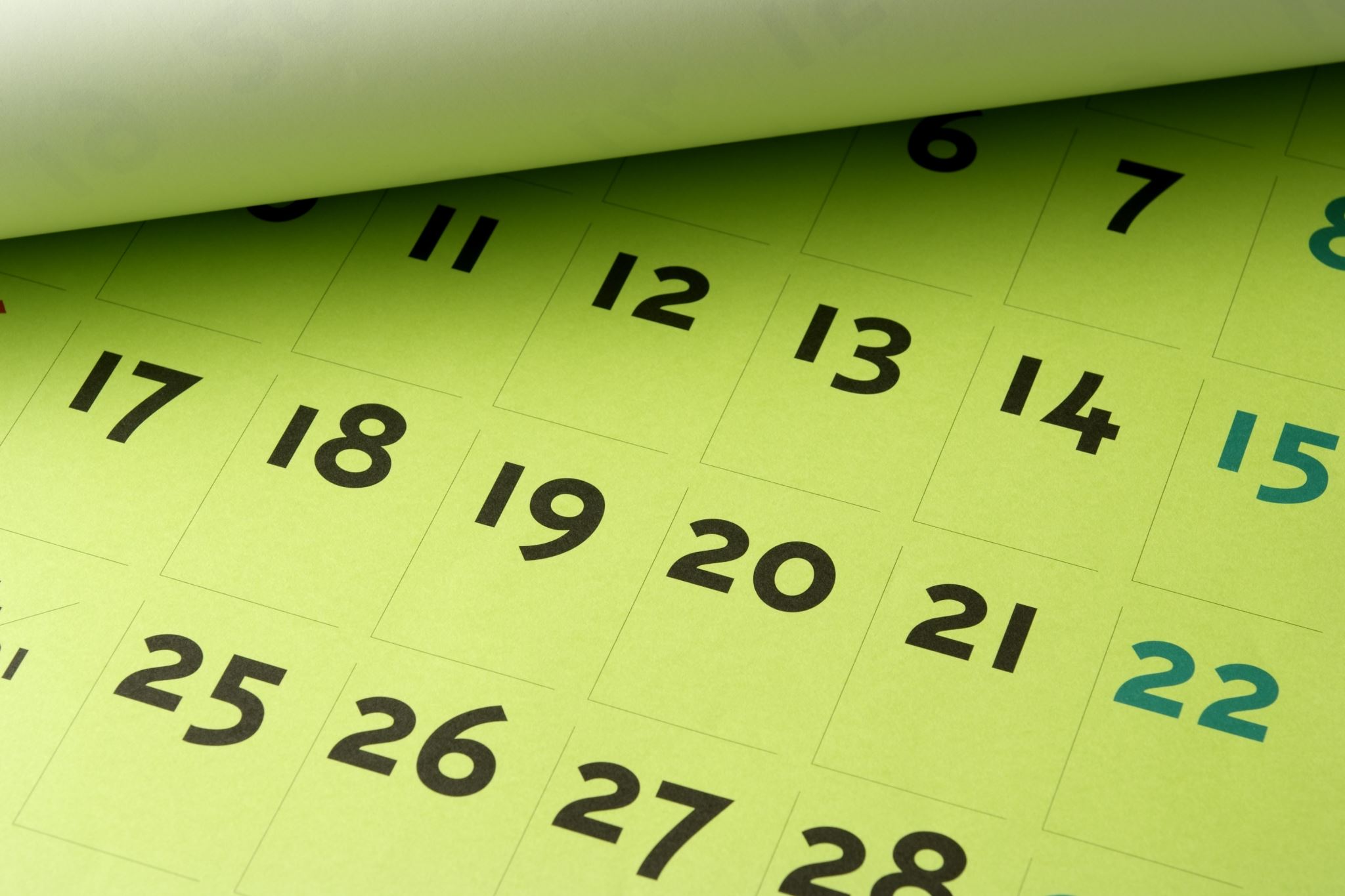 Afwerking schooljaar
Evalueren + rapporten aanmaken (collega’s basisgelleterdheid moet in orde zijn!!) 
Aanpakken wegwerken 
Overgangsdocument naar volgend schooljaar invullen
 voorbereiden eindklassenraden
Arbeidsbereidheid-arbeidsrijpheid herbekijken voor OV3 vanaf 3de jaar OV4 ook ( voor OV4 document opvragen bij Ann VN)
Evaluatie schooljaar
Afwerking schooljaar
Weg gooien alles dat niet meer nodig is. Vaste afspraak: alles ouder als 5 jaar moet weg. Zorg dat er op 30 juni geen oude mappen meer te vinden zijn. 
Van belang om te gaan kijken naar je doelstellingen en lesmateriaal zodat we verder geupdate kunnen werken: er zijn veel veranderingen op til
Afwerking schooljaar
Organisatie proclamatie: op dit moment nog niets voor opgenomen. Er had hier een groepje rond gewerkt hoe kunnen we verder afspreken 
Eindactivititeit: in eerste instantie idee om met de school samen iets te doen, voorstel een activiteit 18 euro per leerling: maar onzekerheid rond budget school dus is een beetje een gok
Kwalificatieproef: zal kunnen doorgaan
Oudercontact: nog geen nieuws
De laatste avond: lijkt wel leuk om opnieuw naast de schoolwerking te organiseren?
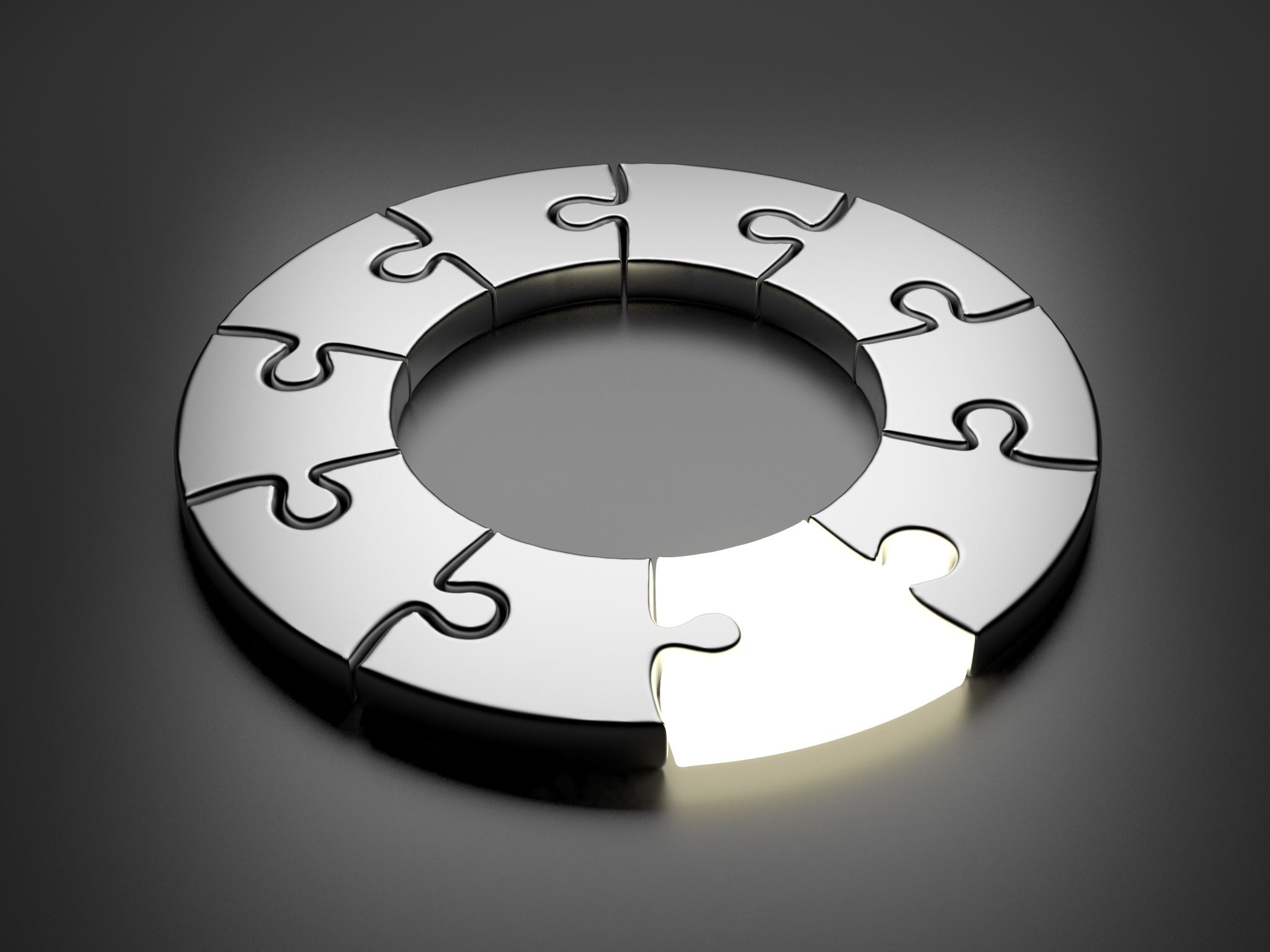 Puzzel volgend schooljaar
Op dit moment 115 leerlingen ingeschreven in OV3 voor volgend schooljaar 
Op dit moment 42 inschrijvingen in OV4 volgend schooljaar 
Bezorgdheid: slechts 8 leerlingen in het observatiejaar en reeds een klein 2de jaar dus we hebben daar toch een serieuze bezorgdheid
Dit maakt dat we een grote terugval hebben in OV3 die niet meteen verwacht was: gevolg impact op uren.
Huidige stand inschrijvingen
Afspraak naar opdrachten
We duimen dat we kunnen doen wat we wouden doen. Op dit moment zullen er minder uren in GM, HL, LA zijn. In ME zijn er meer uren nodig. Bij WS zullen er evenveel uren zijn dan op dit moment. 
Dit maakt dat er heel wat bezorgdheden zijn. We bekijken alle mogelijkheden om alles dragelijk te houden. 
Ben je tijdelijk of nog maar net benoemd?  Bel dan even op 3 juli naar mij, of kom langs, dan weten we of er inschrijvingen zijn bijgekomen maar verder hebben we dan ook de mogelijkheden vanuit de scholengemeenschap door gekregen